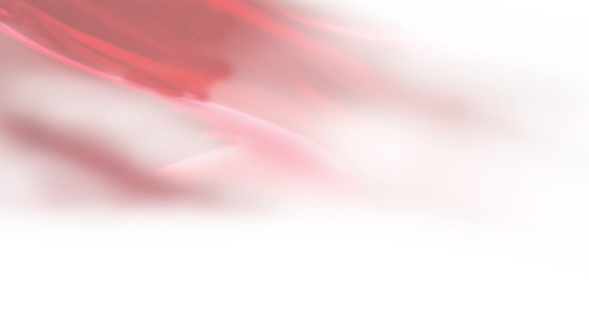 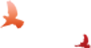 100
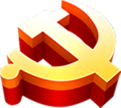 热烈庆祝
1921-2021
周年
中国共产党成立
渝
初
心
辉
史
诗
煌
不
【热烈庆祝建党100周年七一建党节专题党课】
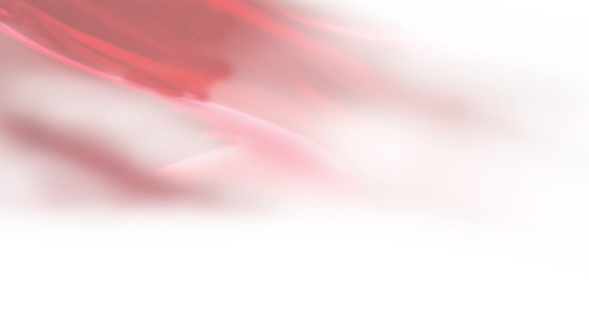 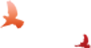 在全党开展中共党史学习教育
1
为什么要学党史
2
目
录
党的百年光辉历程给我们的深刻启示
3
没有共产党就没有新中国
4
CONTENTS
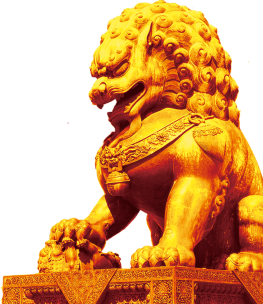 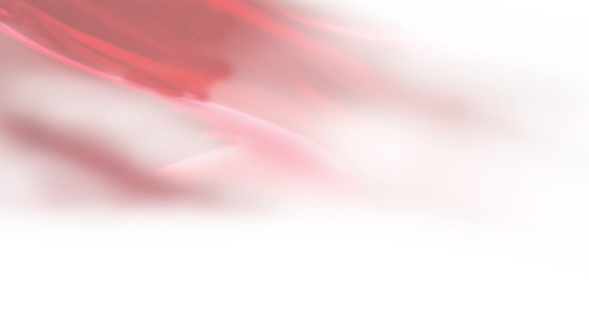 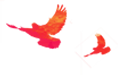 第一部分
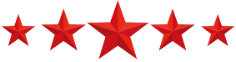 在全党开展
中共党史学习教育
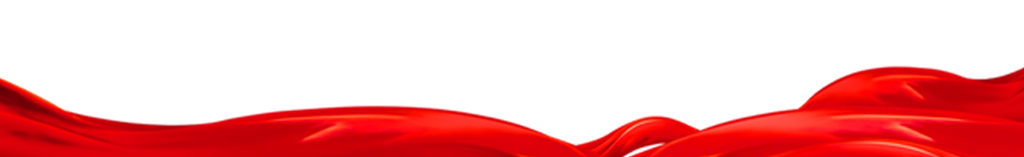 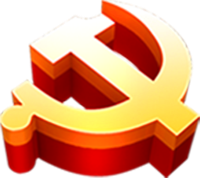 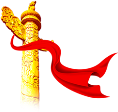 在全党开展中共党史学习教育
100
热烈庆祝
1921-2021
周年
中国共产党成立
习近平总书记强调
1
2020年是新中国历史上极不平凡的一年。
面对严峻复杂的形势任务、前所未有的风险挑战，中共中央团结带领全党全国各族人民齐心协力、迎难而上，
统筹疫情防控和经济社会发展，统筹深化改革开放和应对外部压力，统筹抓好“六稳”工作和落实“六保”任务，决胜全面建成小康社会、决战脱贫攻坚。
“十四五”全面擘画
“十三五”圆满收官
“十三五”圆满收官
脱贫攻坚任务如期完成
经济增长率先实现由负转正
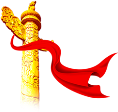 在全党开展中共党史学习教育
100
热烈庆祝
1921-2021
周年
中国共产党成立
三会一课——上党课
2
主要内容
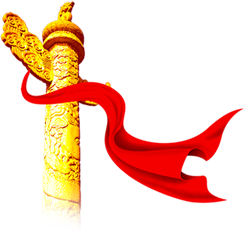 讲党课由支部书记或副书记等人员主持
党课讲授结束，支部党员可以提问交流、作出评价
支部党课活动应由宣传委员做记录，包括参加人员、讲课内容、讨论发言等情况。
理论联系实际，突出针对性；
旗帜鲜明，观点正确，突出思想性；
以理服人，突出实效性。
要求
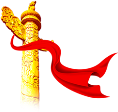 在全党开展中共党史学习教育
100
热烈庆祝
1921-2021
周年
中国共产党成立
三会一课——上党课
3
全面贯彻中共十九大和十九届二中、三中、四中、五中全会精神，全面总结和展示同中国共产党团结奋斗、风雨同舟的光辉历程，引导广大成员继承和发扬光荣传统，
坚定中国特色社会主义理想信念，坚持和完善中国共产党领导的多党合作和政治协商制度
围绕把握新发展阶段、贯彻新发展理念、构建新发展格局，
积极建言资政，广泛汇集共识，以一往无前的奋斗姿态、风雨无阻的精神状态，谱写新时代多党合作事业新篇章。
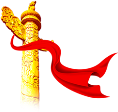 在全党开展中共党史学习教育
100
热烈庆祝
1921-2021
周年
中国共产党成立
习近平总书记指出
4
坚定不移推进改革开放，发展活力和内生动力进一步增强
4
围绕市场主体的急需制定和实施宏观政策，稳住了经济基本盘
1
大力促进科技创新，产业转型升级步伐加快
5
优先稳就业保民生，人民生活得到切实保障
2
推进新型城镇化和乡村振兴，城乡区域发展格局不断优化
6
总书记指出
坚决打好三大攻坚战，主要目标任务如期完成
3
加强依法行政和社会建设，社会保持和谐稳定
7
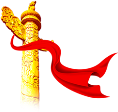 在全党开展中共党史学习教育
100
热烈庆祝
1921-2021
周年
中国共产党成立
工作履职尽责
政党建设
一年来，各民主党派、工商联和无党派人士响应中共中央号召，聚焦党和国家中心工作履职尽责，适应新形势新任务要求全面加强自身建设，取得新的成绩。
大家坚持问题导向推动参政党建设展现了新面貌
实施“十四五”规划
历史是最好的教科书，中国革命历史是最好的营养剂
制定年度帮扶计划
建立工作台账
制定帮扶措施
中国革命历史
责任落实
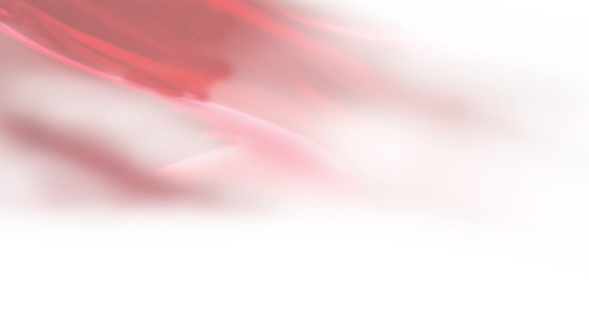 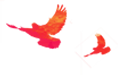 第二部分
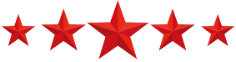 为什么要学党史
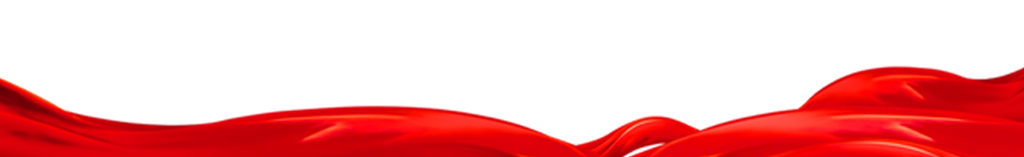 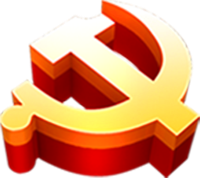 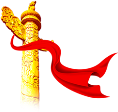 为什么要学党史
100
热烈庆祝
1921-2021
周年
中国共产党成立
贯彻党的十八大精神研讨班
国内外敌对势力往往就是拿中国革命史、新中国历史来做文章，竭尽攻击、丑化、污蔑之能事，根本目的就是要搞乱人心，煽动推翻中国共产党的领导和我国社会主义制度。
学习党史、国史，知史爱党，知史爱国
要了解我们党和国家事业的来龙去脉，汲取我们党和国家的历史经验，正确了解党和国家历史上的重大事件和重要人物。
这对正确认识党情、国情十分必要，对开创未来也十分必要，因为历史是最好的教科书。
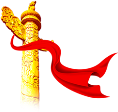 为什么要学党史
100
热烈庆祝
1921-2021
周年
中国共产党成立
习近平总书记指出
各民主党派、工商联和无党派人士要不断提高政治判断力、政治领悟力、政治执行力，引导广大成员和所联系群众不断增进对中国共产党领导和中国特色社会主义的政治认同、思想认同、理论认同、情感认同，始终保持同中国共产党同心同德、团结奋斗的政治本色。
要慎初
要慎独
要慎微
这个故事告诉我们，要想善终，必须慎始；要想清正廉洁，永葆本色，就必须把好第一道关口。
因此，独处时一定要自尊自爱，把握住自己，做到人前人后一个样，有人监督与无人监督一个样。
这也警示我们，要时刻牢记“莫以善小而不为，莫以恶小而为之”
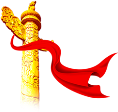 为什么要学党史
100
热烈庆祝
1921-2021
周年
中国共产党成立
软弱涣散党支部整顿工作规范
整顿措施：
一是选优培强党支部书记；
二是加强党支部书记教育培训；
排查比例：党支部每年按5%比例，排查软弱涣散党组织
1
2
整顿验收：
一是软弱涣散党支部验收工作由上级党（工）委负责实施；
二是整顿提升完成1个月前由所属基层党委开展全面自查，查漏补缺；
整顿成果巩固：
一是及时开展“回头看”工作；
二是强化督促检查；
3
4
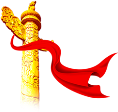 为什么要学党史
100
热烈庆祝
1921-2021
周年
中国共产党成立
理论发展角度
马克思主义传入中国,在陈独秀、李 大钊领导下创立了中国共产党。
马克思主义中的中国化，在毛泽东领导下创立毛泽东思想。
马克思主义的时代化，在邓小平领导下创立了中国特色社会主义理论体系。
时间发展角度
1919.5-1949.10           没有共产党就没有新中国
1949.10-1978.12        只有共产党才能发展中国
1978.12至今                 中国特色社会主义道路是中国必由之路
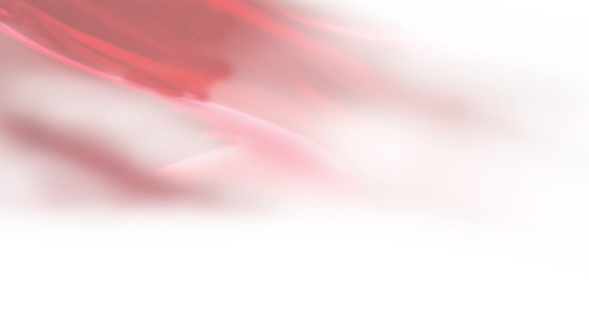 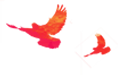 第三部分
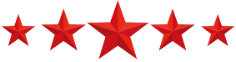 党的百年光辉历程给我们的深刻启示
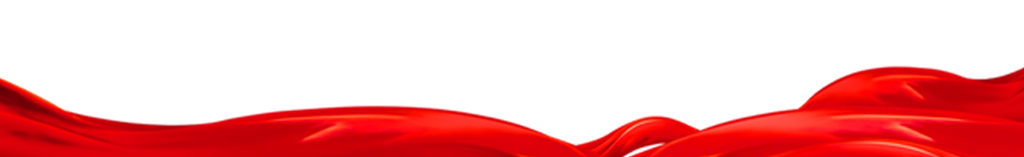 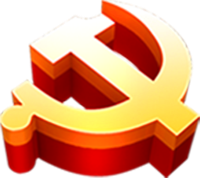 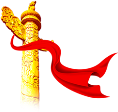 党的百年光辉历程给我们的深刻启示
100
热烈庆祝
1921-2021
周年
中国共产党成立
坚持农业农村优先发展
1
坚持农业农村优先发展，严守18亿亩耕地红线，实施高标准农田建设工程、黑土地保护工程，确保种源安全，实施乡村建设行动，健全城乡融合发展体制机制。
提升脱贫地区整体发展水平
2
建立健全巩固拓展脱贫攻坚成果长效机制，提升脱贫地区整体发展水平。
提升城镇化发展质量
3
深入推进以人为核心的新型城镇化战略，加快农业转移人口市民化，常住人口城镇化率提高到65%，发展壮大城市群和都市圈。
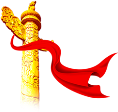 党的百年光辉历程给我们的深刻启示
100
热烈庆祝
1921-2021
周年
中国共产党成立
坚持走中国特色社会主义道路
构建高水平社会主义市场经济体制，激发各类市场主体活力

加快国有经济布局优化和结构调整，优化民营经济发展环境
建立现代财税金融体制，提升政府经济治理能力
建设高标准市场体系，全面完善产权制度，推进要素市场化配置改革，强化竞争政策基础地位
深化“放管服”改革，构建一流营商环境
建设更高水平开放型经济新体制，推动共建“一带一路”高质量发展，构建面向全球的高标准自由贸易区网络。
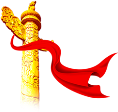 党的百年光辉历程给我们的深刻启示
100
热烈庆祝
1921-2021
周年
中国共产党成立
坚持走中国特色社会主义道路
要
借鉴脱贫攻坚民主监督的好经验、好做法，谋划部署好新的专项民主监督工作。
围绕促进非公有制经济健康发展和非公有制经济人士健康成长的主题履行职责、发挥作用，加强政治引领和思想引导。
要
发挥党外知识分子的专业优势，在做好疫情防控和推动经济社会发展等方面作出新的贡献。
要
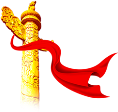 党的百年光辉历程给我们的深刻启示
100
热烈庆祝
1921-2021
周年
中国共产党成立
“不忘初心、牢记使命”主题教育总结大会上的讲话
开展“不忘初心、牢记使命”主题教育，党员、干部要多学党史、新中国史，自觉接受红色传统教育，常学常新，不断感悟，巩固和升华理想信念。
爱岗
敬业
事业
接班人
革命军
人要努力
坚定做中国特色社会主义事业接班人的理想。
我们要爱岗敬业，干一行、钻一行，发挥自己的聪明才智，不断创新、创业，甘愿出大力、流大汗，百折不挠地为完成各自承担的工作任务，
我们革命军人要努力成为具有远大理想的一代、品德高尚的一代、勤奋学习的一代、艰苦创业的一代
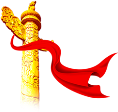 党的百年光辉历程给我们的深刻启示
100
热烈庆祝
1921-2021
周年
中国共产党成立
加强对惠民富民、促进共同富裕政策措施落实情况监督检查
4
坚决惩处涉黑涉恶“保护伞”
1
持续纠治教育医疗、养老社保、生态环保、安全生产、食品药品安全、执法司法等领域腐败和作风问题
辉煌
100年
5
强化对巩固“四个不摘”政策成果的监督
2
完善民生领域损害群众利益问题治理机制。
6
3
保障同乡村振兴有效衔接
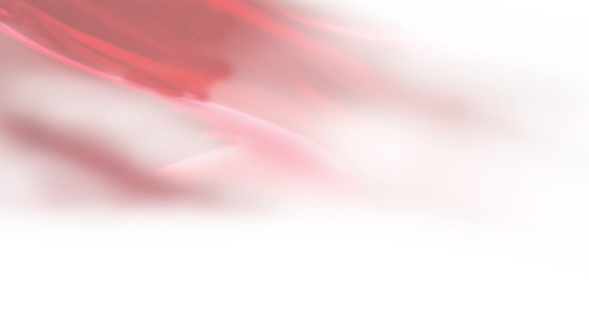 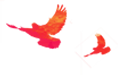 第四部分
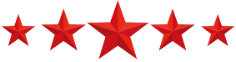 没有共产党
就没有新中国
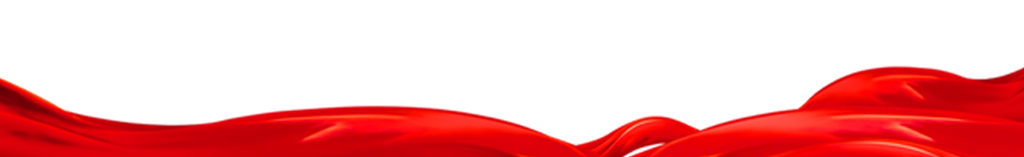 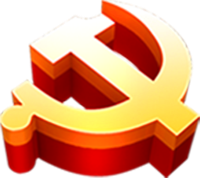 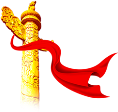 没有共产党就没有新中国
100
热烈庆祝
1921-2021
周年
中国共产党成立
中国共产党从中国实际出发，制定了民主革命时期反帝反封建的新纲领，和国民党进行第一次合作，掀起了规模空前的革命大风暴，给帝国主义和封建势力以沉重打击。
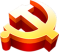 这一期间，中国共产党根据中国实际，探索出一条以农村包围城市、武装夺取政权的革命新道路，高举革命旗帜，从“八一南 昌起义”到井岗山根据地的创建；
从革命运动的复兴到红军反“围剿”的胜利；
没有共产党
就没有新中国
从王明“左”倾错误到革命运动的挫折；
从遵义会议的伟大转折到红军长征的胜利， 特别是遵义会议，确立了毛泽东同志在红军和党中央的领导地位，挽救了党，挽救了中国革命，为迎接全面抗战作了准备。
节日PPT模板 http:// www.PPT818.com/jieri/
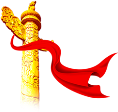 没有共产党就没有新中国
100
热烈庆祝
1921-2021
周年
中国共产党成立
中国共产党的历史，是一部百折不挠、前赴后继的理论探索史
今年拟安排地方政府专项债券3.65万亿元，优先支持在建工程，合理扩大使用范围。
继续支持促进区域协调发展的重大工程，推进“两新一重”建设，实施一批交通、能源、水利等重大工程项目，
政府投资更多向惠及面广的民生项目倾斜，新开工改造城镇老旧小区5.3万个，提升县城公共服务水平。
完善支持社会资本参与政策，进一步拆除妨碍民间投资的各种藩篱，在更多领域让社会资本进得来、能发展、有作为。
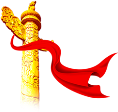 没有共产党就没有新中国
100
热烈庆祝
1921-2021
周年
中国共产党成立
牢记党的理想信念
落实中央八项规定及其实施细则精神，对贯彻党中央决策部署做选择、搞变通、打折扣等形式主义、官僚主义突出问题精准施治，严查享乐主义、奢靡之风。
持之以恒
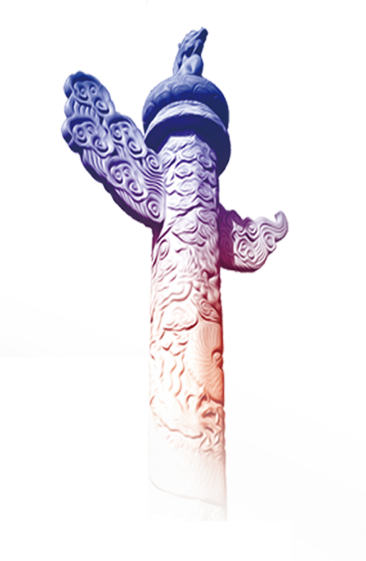 督促落实规范领导干部配偶、子女及其配偶经商办企业行为规定，推动以上率下、严格执行。
督促落实
教育引导党员领导干部坚决反对特权思想和特权行为，严格管好家属子女，严格家风家教。
督促落实
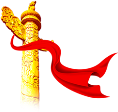 没有共产党就没有新中国
100
热烈庆祝
1921-2021
周年
中国共产党成立
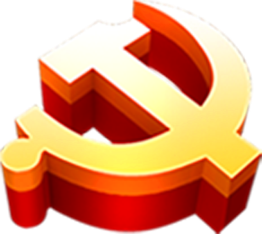 1
3
具有很强的政治性、思想性、指导性，是推进全面从严治党向纵深发展的重要遵循，是新时代纪检监察工作高质量发展的行动指南
具有很强的政治性、思想性、指导性，是推进全面从严治党向纵深发展的重要遵循
2
充分彰显了以习近平同志为核心的党中央高瞻远瞩的战略眼光、始终如一的历史担当、为民无我的崇高境界、兴党强国的使命情怀
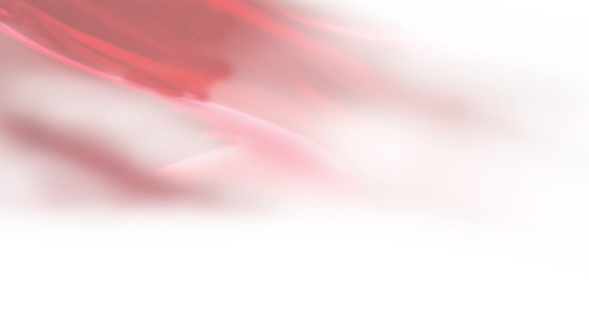 100
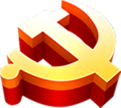 热烈庆祝
1921-2021
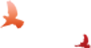 周年
中国共产党成立
看
大
感
观
谢
的
家
【热烈庆祝建党100周年七一建党节专题党课】
第一PPT
2021年07月01日